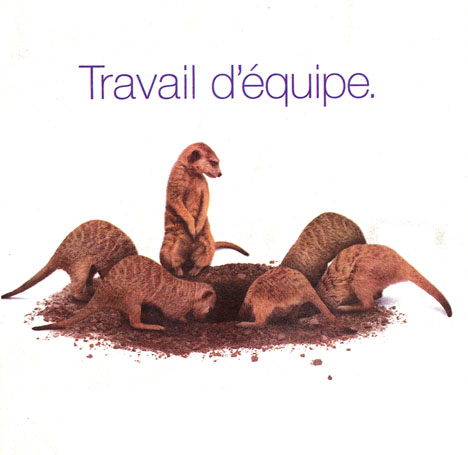 Habiletés de travail de groupe
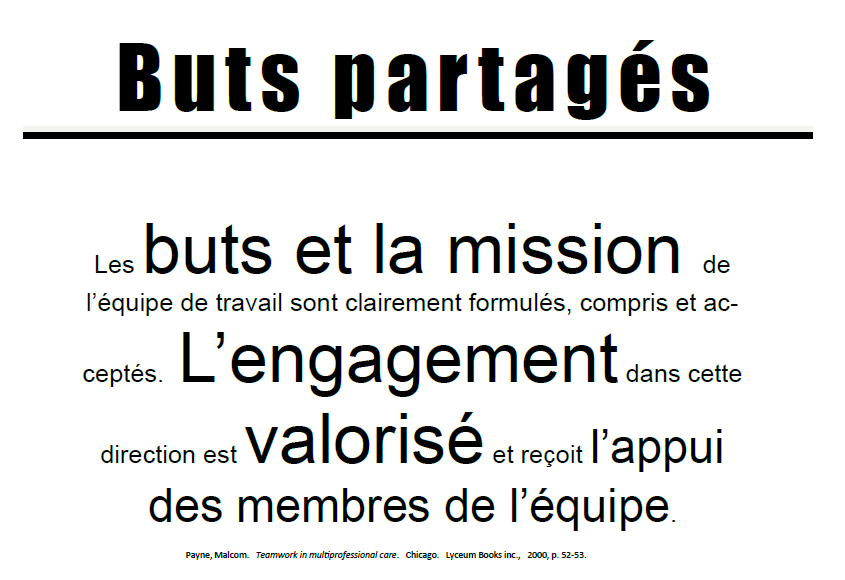 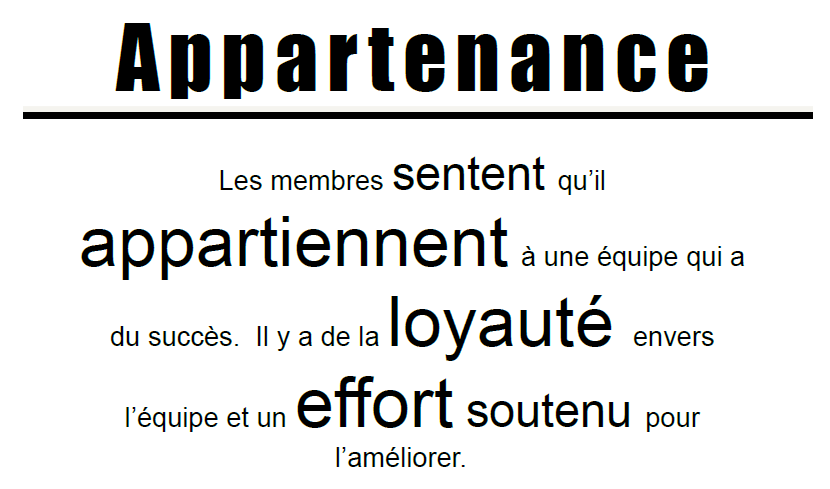 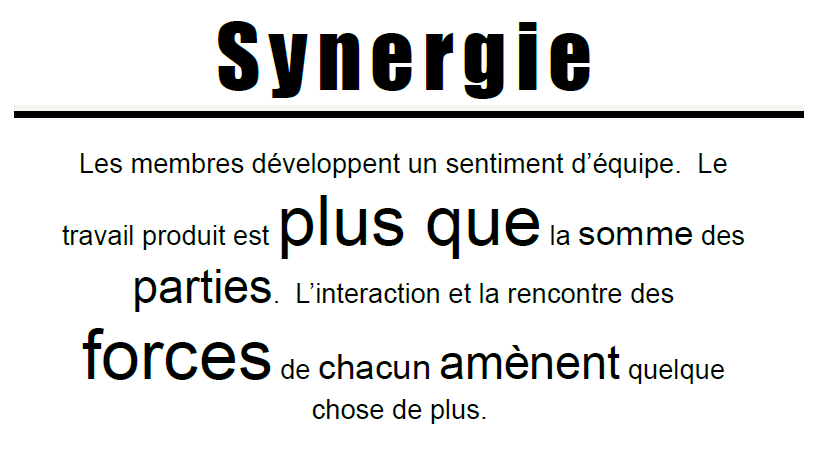 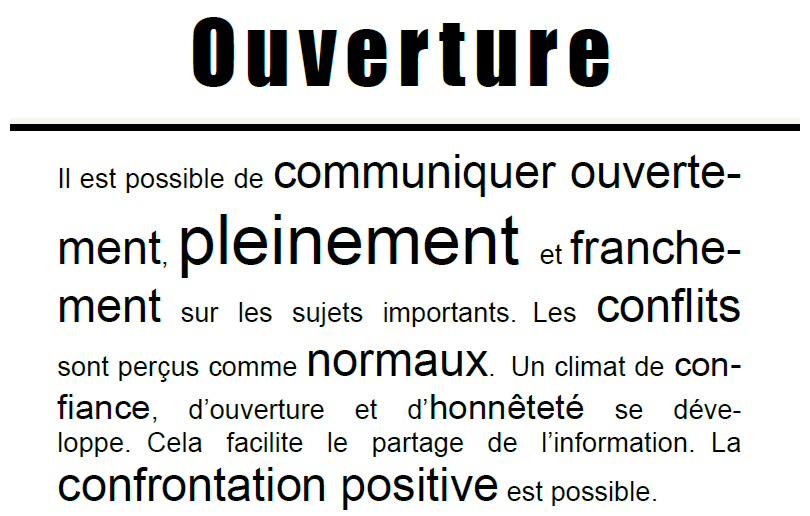 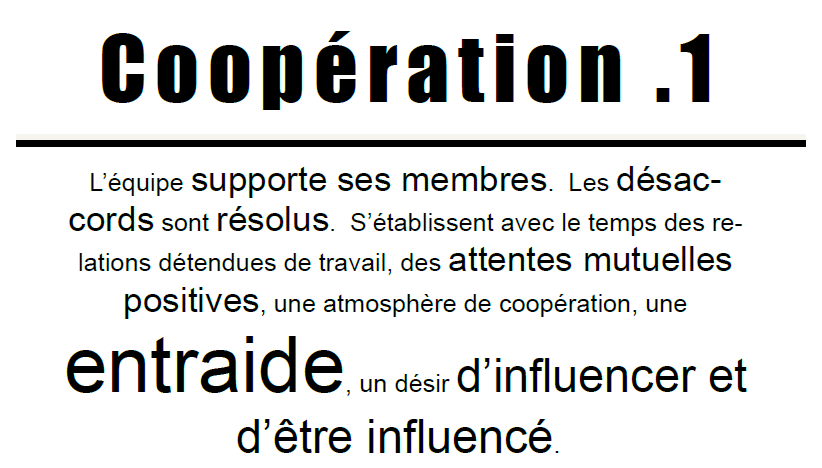 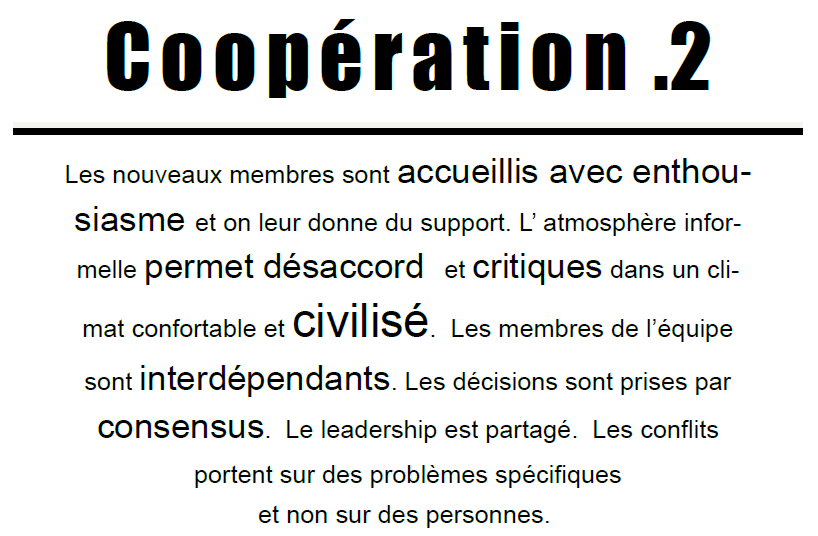 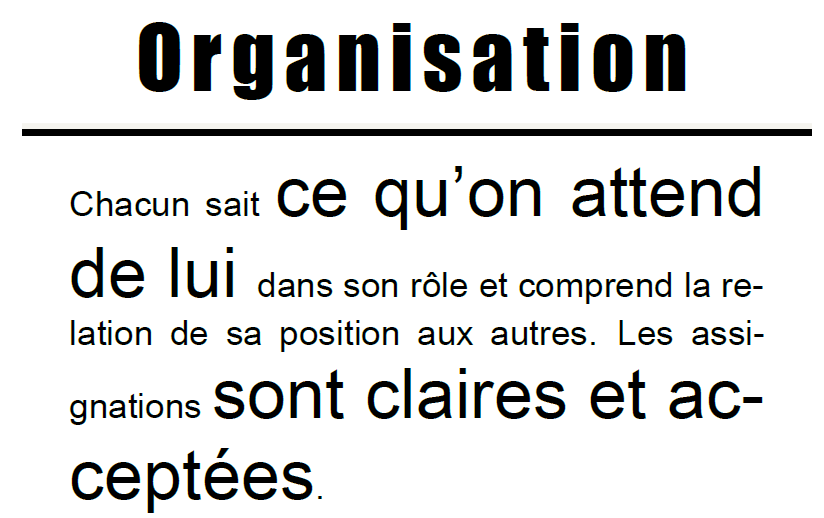 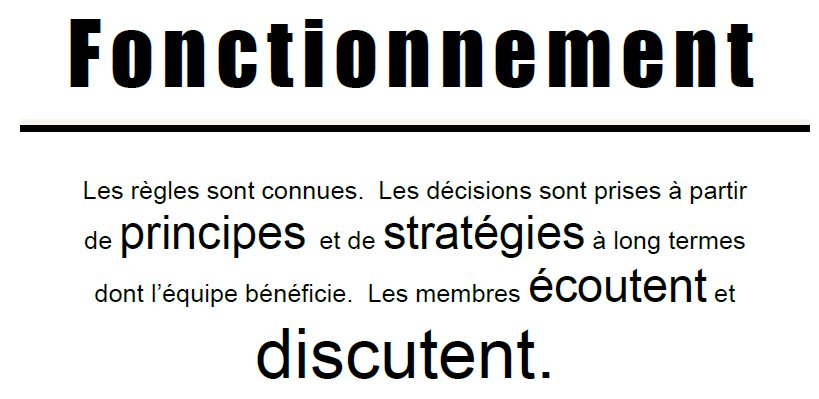 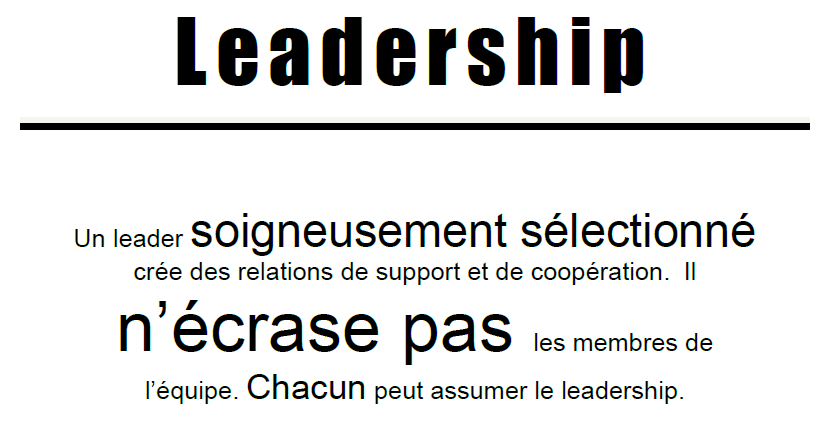 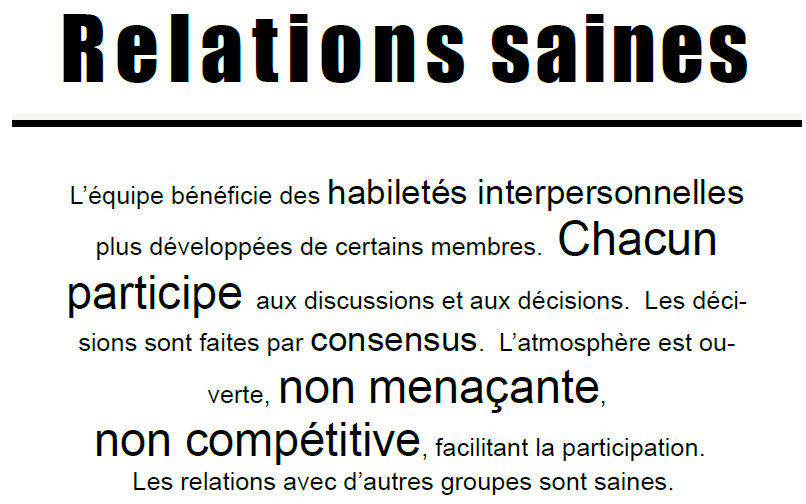 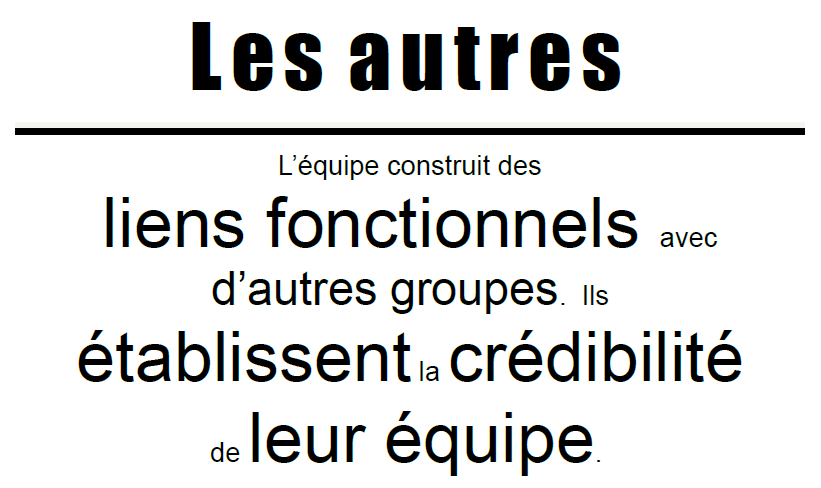 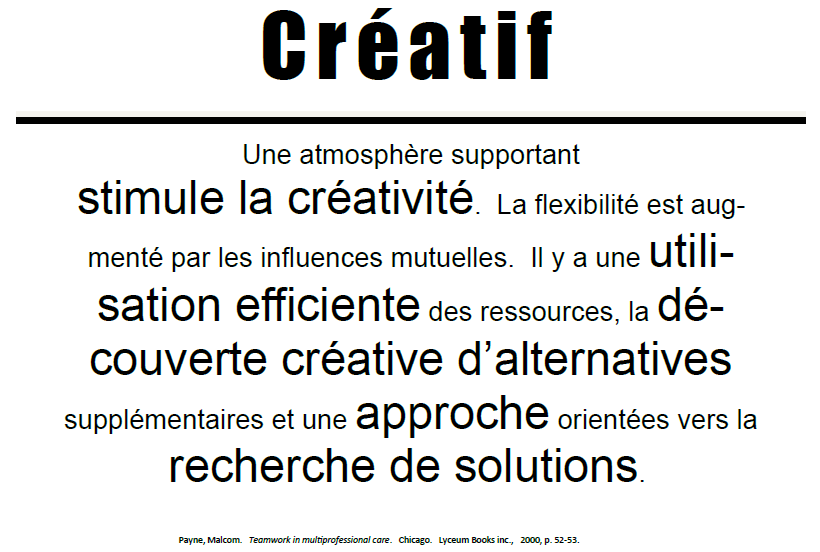